Hoofdstuk 1Meningen en argumenten
Paragraaf 2: meningsverschillen
Meningsverschillen
Wanneer twee partijen (of meer) het niet met elkaar eens; ze hebben niet dezelfde mening. 



oplossen of beslechten
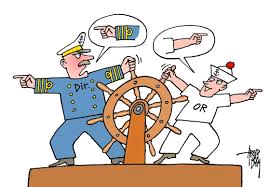 2
Beslechten
Er wordt een beslissing genomen zonder dat de partijen elkaar overtuigen het probleem is niet echt opgelost:

Dreigen met geweld: je geld of je leven!

Chanteren: Als jij mij jouw antwoorden niet geeft, vertel meneer Vrancken dat jij de antwoorden overschrijft!

Stemmen: Ok, de meeste stemmen gelden; we stemmen. Of we gaan voetballen of we gaan zwemmen.

Loten: Helaas, er is maar één stuk taart over, een getal onder de tien!

Arbitrage vragen: Ok, we gaan naar meneer Vrancken. Dan kan hij vertellen welk verhaal het beste is.
3
Oplossen
Een meningsverschil is opgelost als een van de partijen van standpunt  verandert en de mening/standpunt van de andere partij overneemt.

Soms is de oplossing een compromis: nieuw standpunt waar iedereen het mee eens is.
4
Één Vandaag: debat Wilders VS Cohen
https://www.youtube.com/watch?v=QlFwHvUPd8s
5
Huiswerk
M opdrachten 3,4 blz 170
6